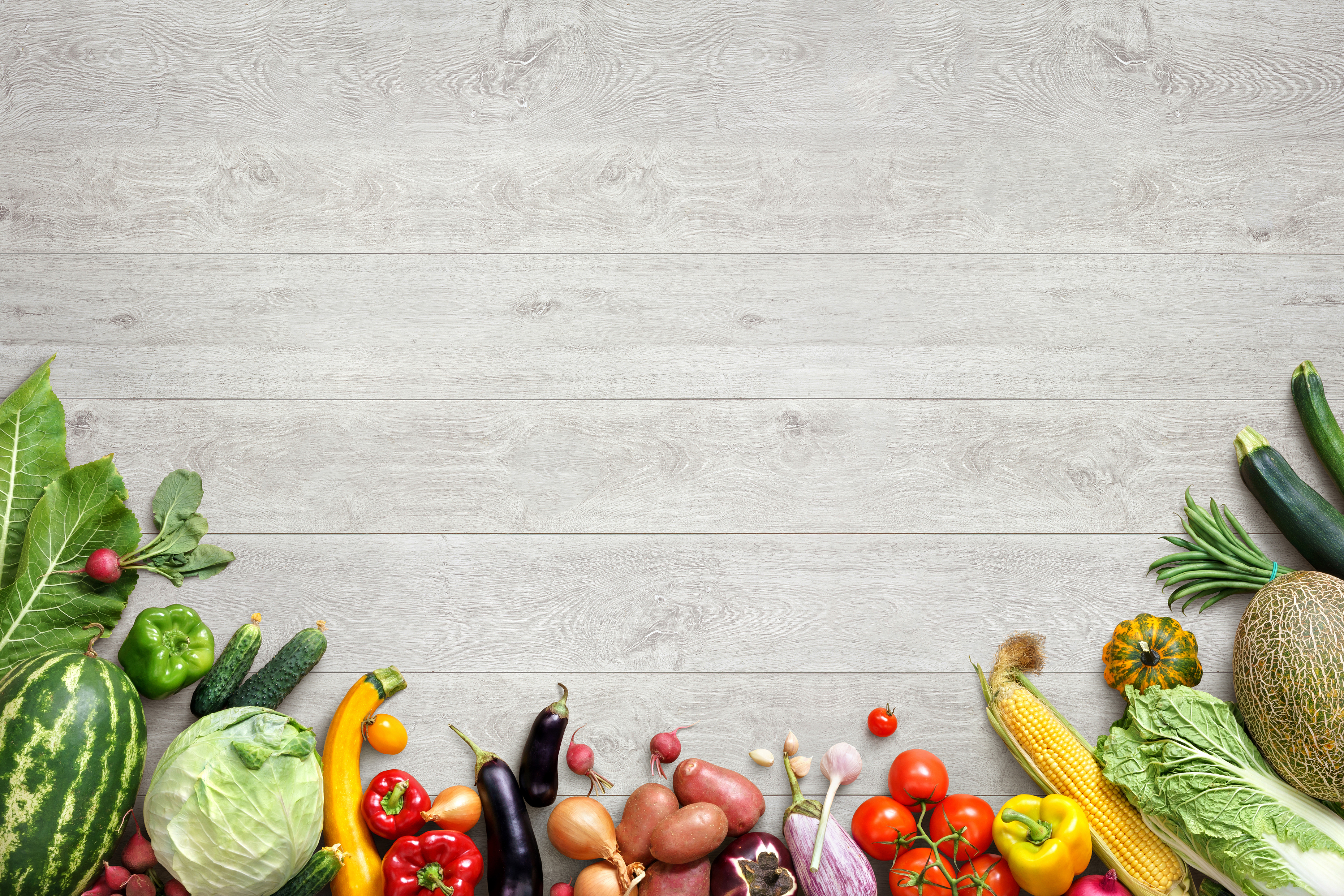 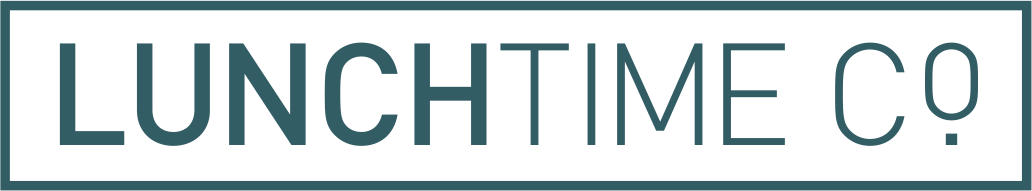 Week 1
Commencing: 31st Aug. 21st Sept. 12th Oct
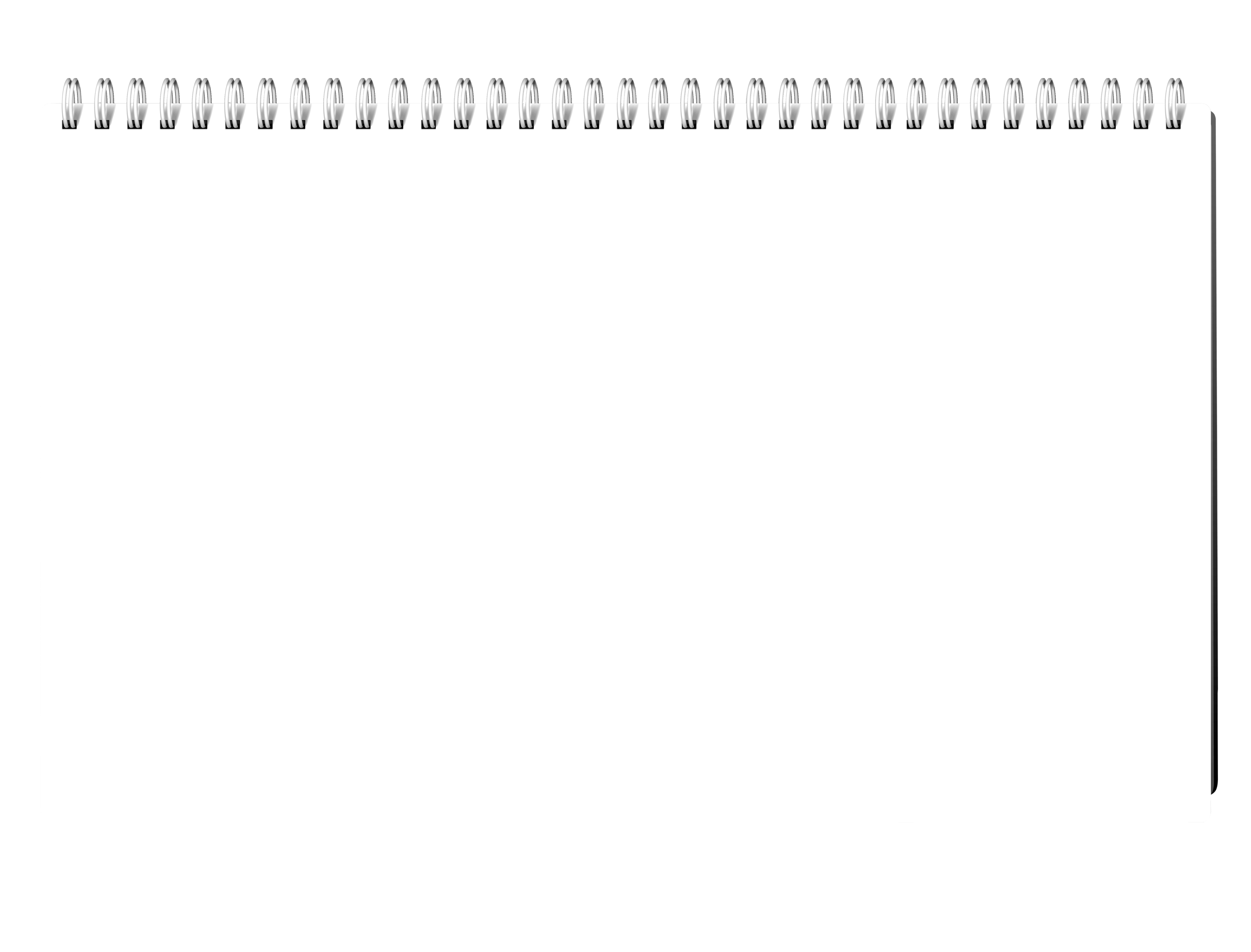 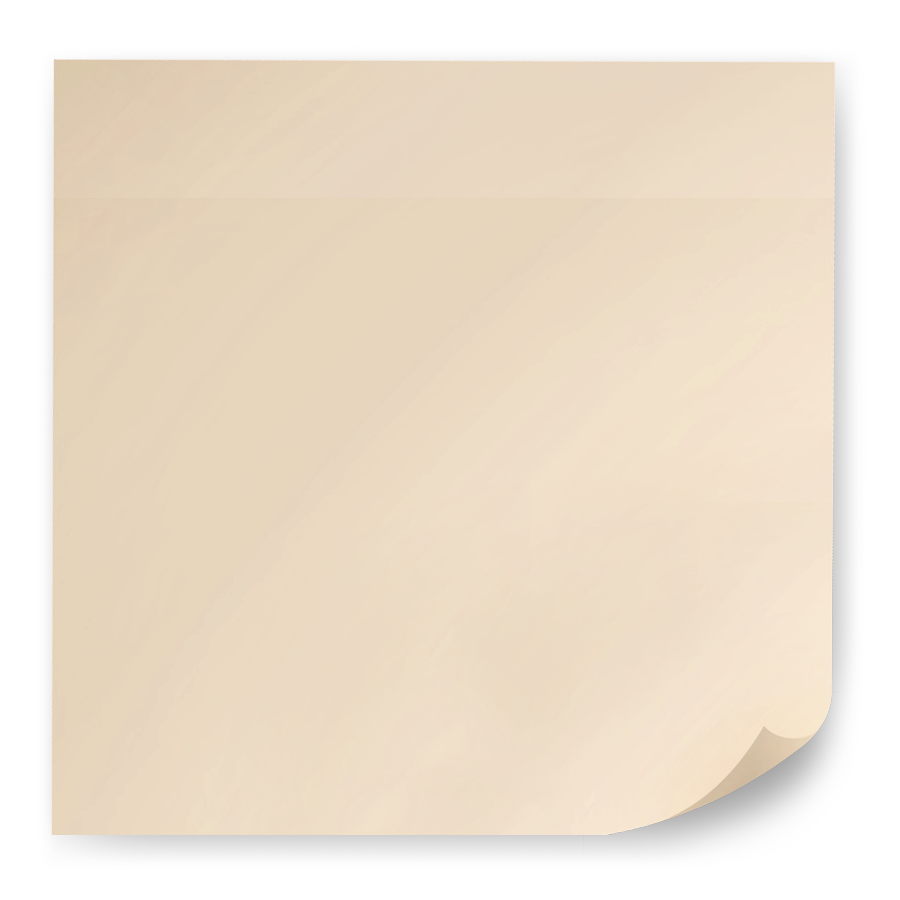 Monday
Tuesday
Wednesday
Thursday
Friday
Some of our food may    contain allergens. Please ask our chef for advice.
Freshly Baked 
Bread
Freshly Baked 
Bread
Freshly Baked 
Bread
Freshly Baked 
Bread
Freshly Baked 
Bread
Freshly baked bread
Vegetable bolognaise with cheese & garlic bread
Sausage
 & Mash
Chicken Goujon Wrap & Wedges
Roast Chicken with Roasted Potatoes and Gravy
Fish Fingers served with Chips & 
Garden Peas or Beans
Menu choice 1
Jacket Potato with Veggie Bolognese 
& Cheese
Jacket Potato with Cheese or Beans
Macaroni Cheese
Quorn Sausage with Roasted Potatoes and Gravy
Jacket potato with Cheese & beans
Menu choice 2
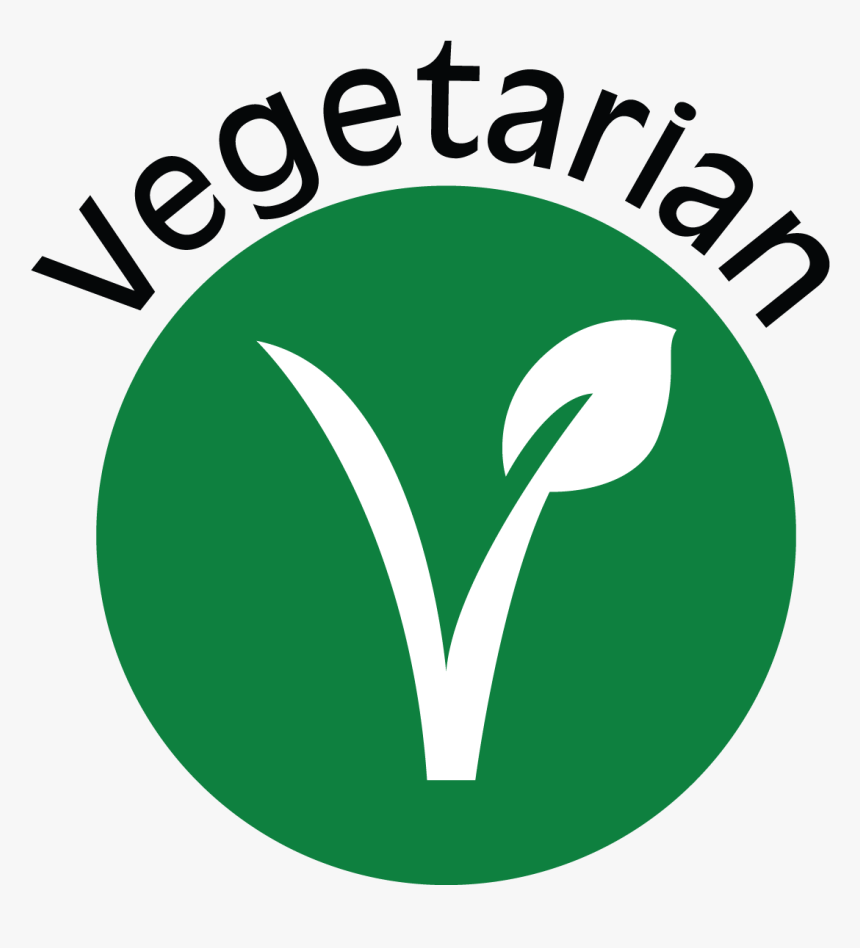 Vegetables
Vegetables
Vegetables
Vegetables
Vegetables
Chocolate Brownie
Orange Muffin
Cherry Cookie
Fruit Flapjack
Iced Sponge
Desserts
Our mission is to make your lunchtime meal the highlight of your day.
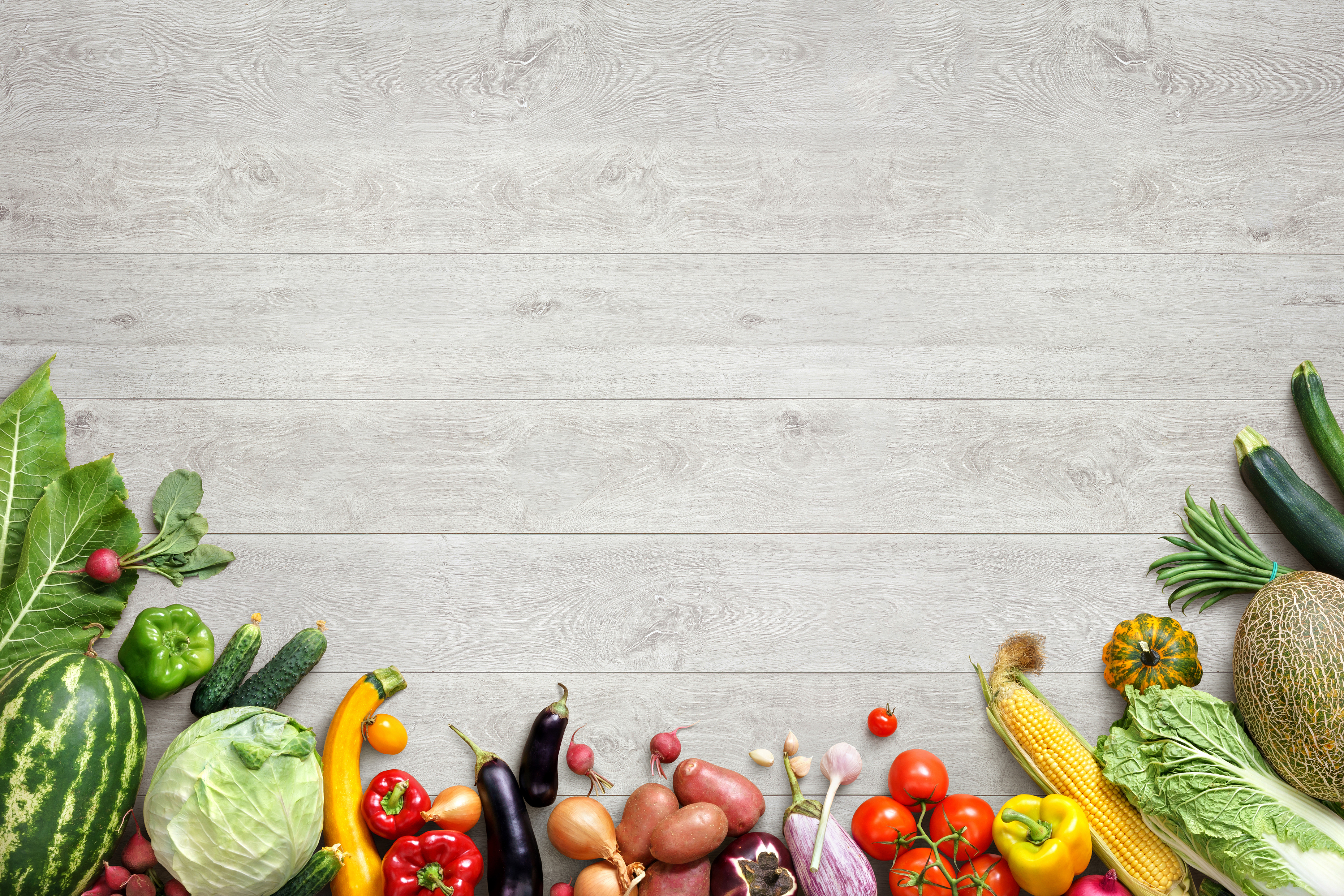 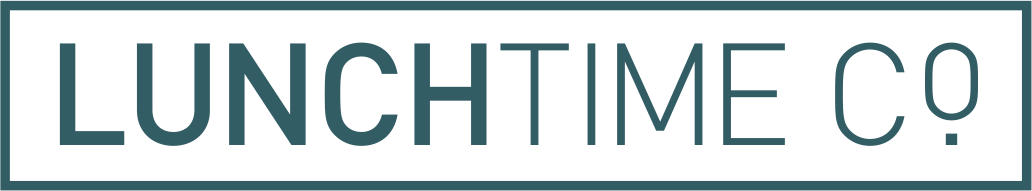 Week 2
Commencing: 7th Sept. 28th Sept. 19th Oct
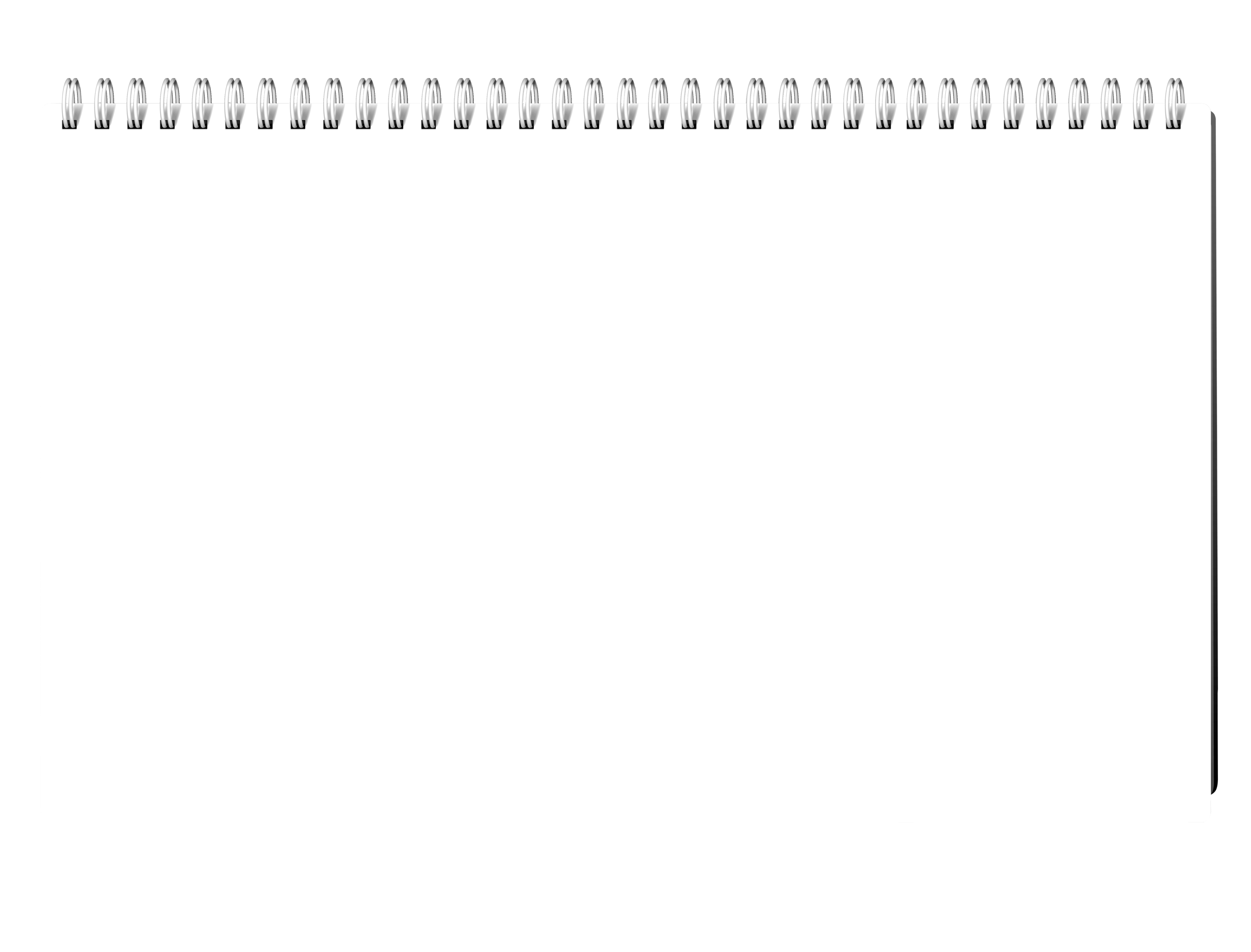 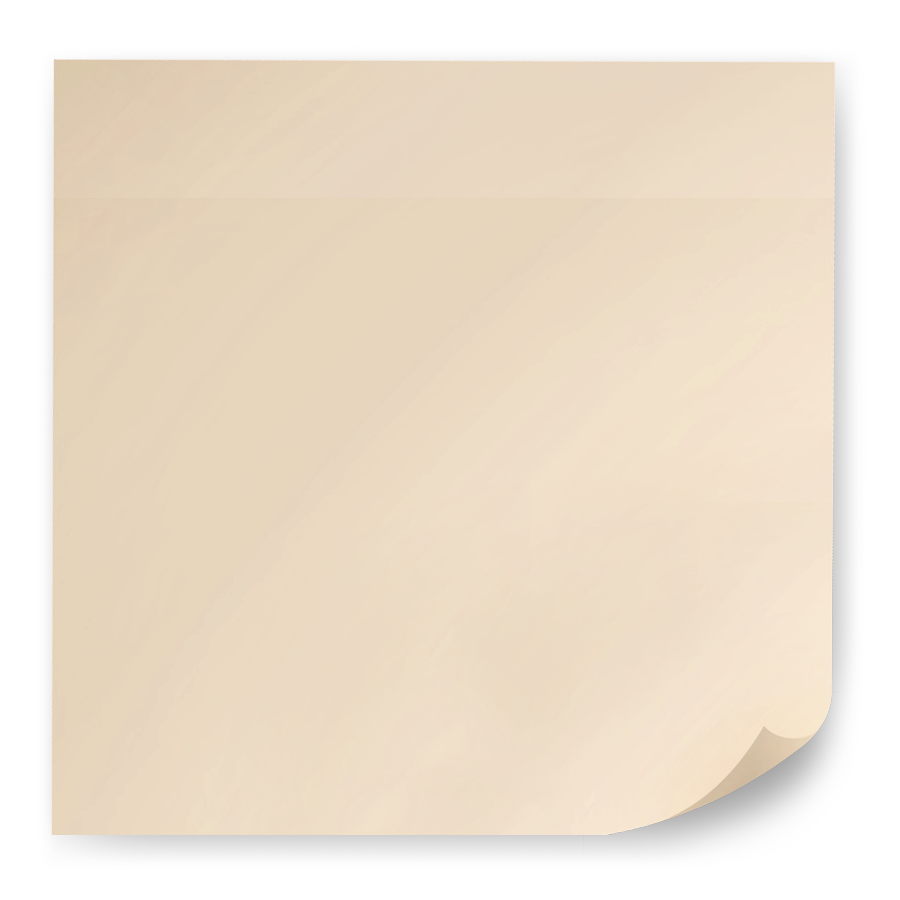 Monday
Tuesday
Wednesday
Thursday
Friday
Some of our food may    contain allergens. Please ask our chef for advice.
Freshly Baked 
Bread
Freshly Baked 
Bread
Freshly Baked 
Bread
Freshly Baked 
Bread
Freshly Baked 
Bread
Freshly baked bread
Pepperoni Pizza with 
Herb potatoes
Sticky chicken with noodles
Hotdog with 
Wedges
Roast Chicken with Roasted Potatoes and Gravy
Fish Fingers served with Chips & 
Garden Peas or Beans
Menu choice 1
Menu choice 2
Cheese & tomato pizza with herb potatoes
Veggie Nugget Wrap & Wedges
Pasta with 
Cheese Sauce
Quorn Sausage with Roasted Potatoes and Gravy
Jacket Potato with Cheese and Beans
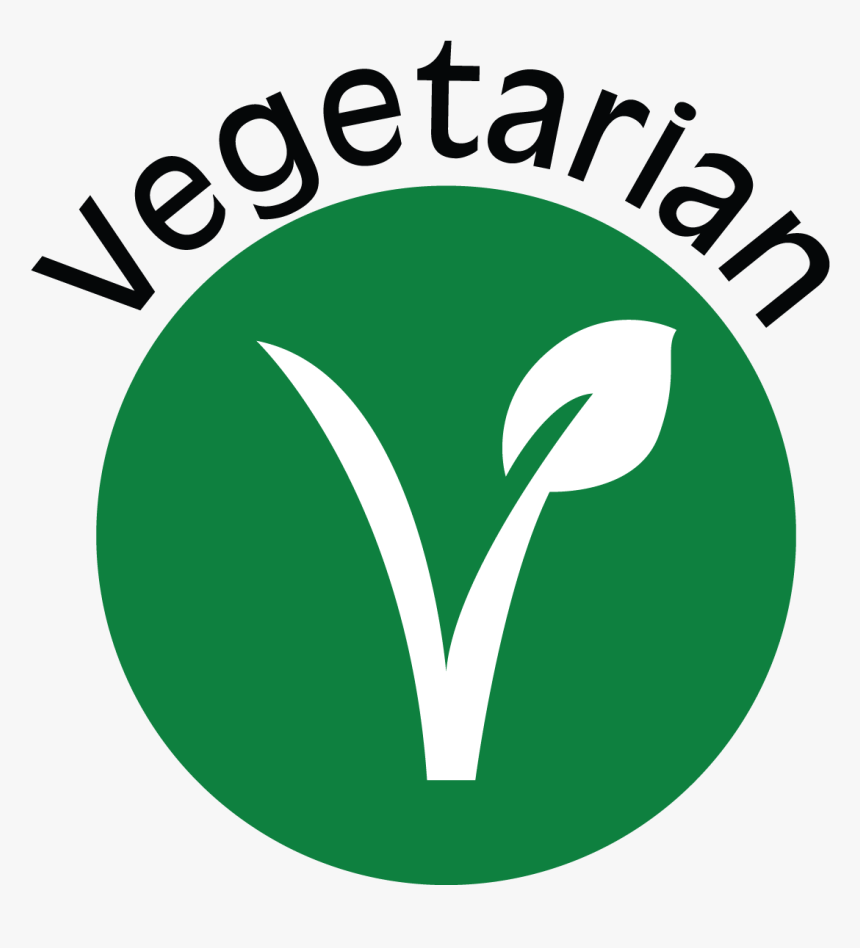 Vegetables
Vegetables
Vegetables
Vegetables
Vegetables
Desserts
Chocolate Cookie
Apple crumble & custard
Rice Crispy Cake
Shortbread
Banana Cake
Our mission is to make your lunchtime meal the highlight of your day.
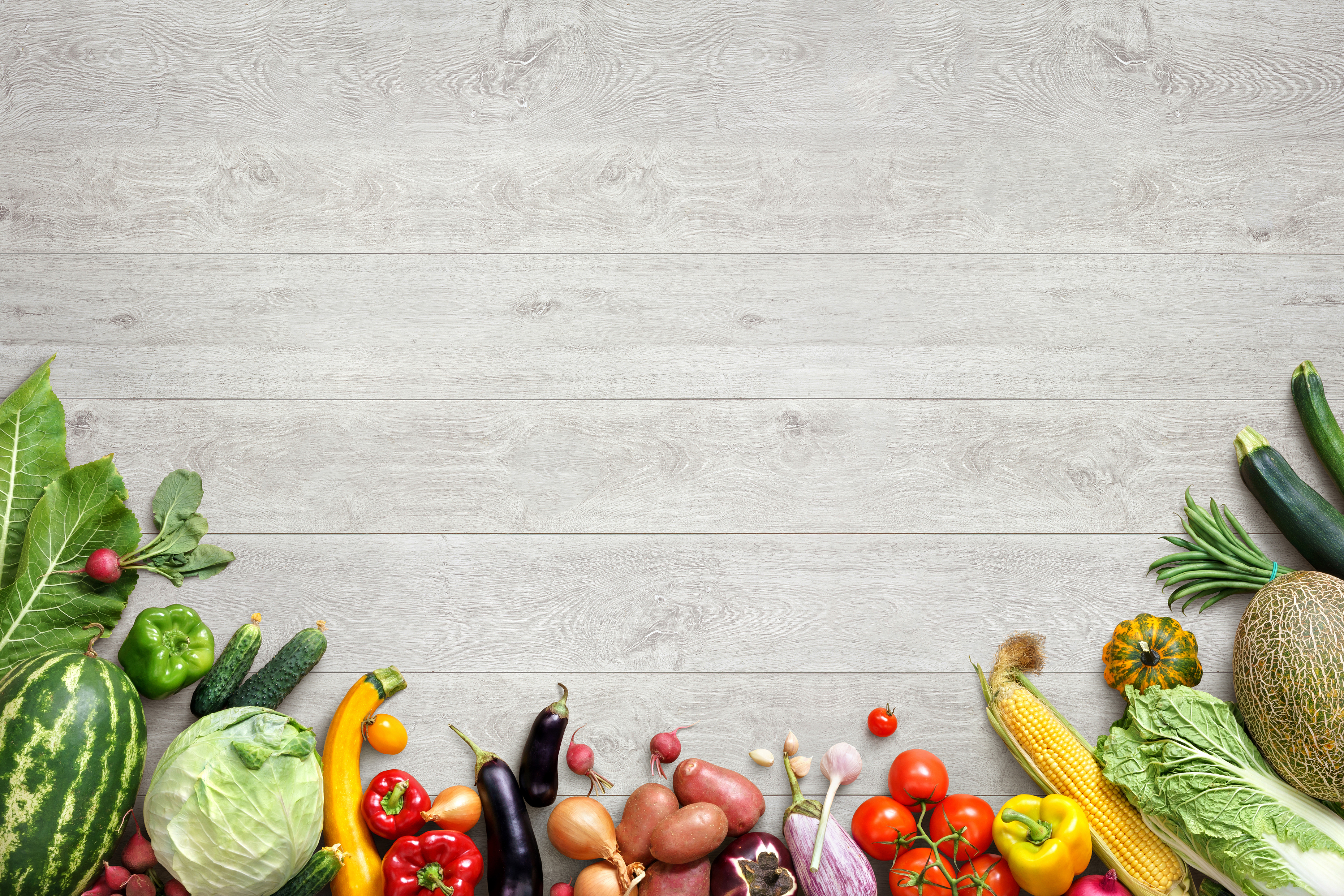 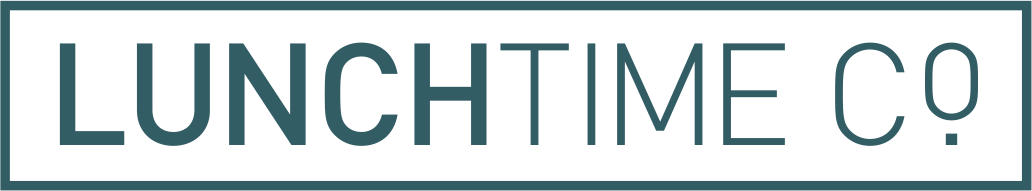 Week 3
Commencing: 14th Sept. 5th Oct.
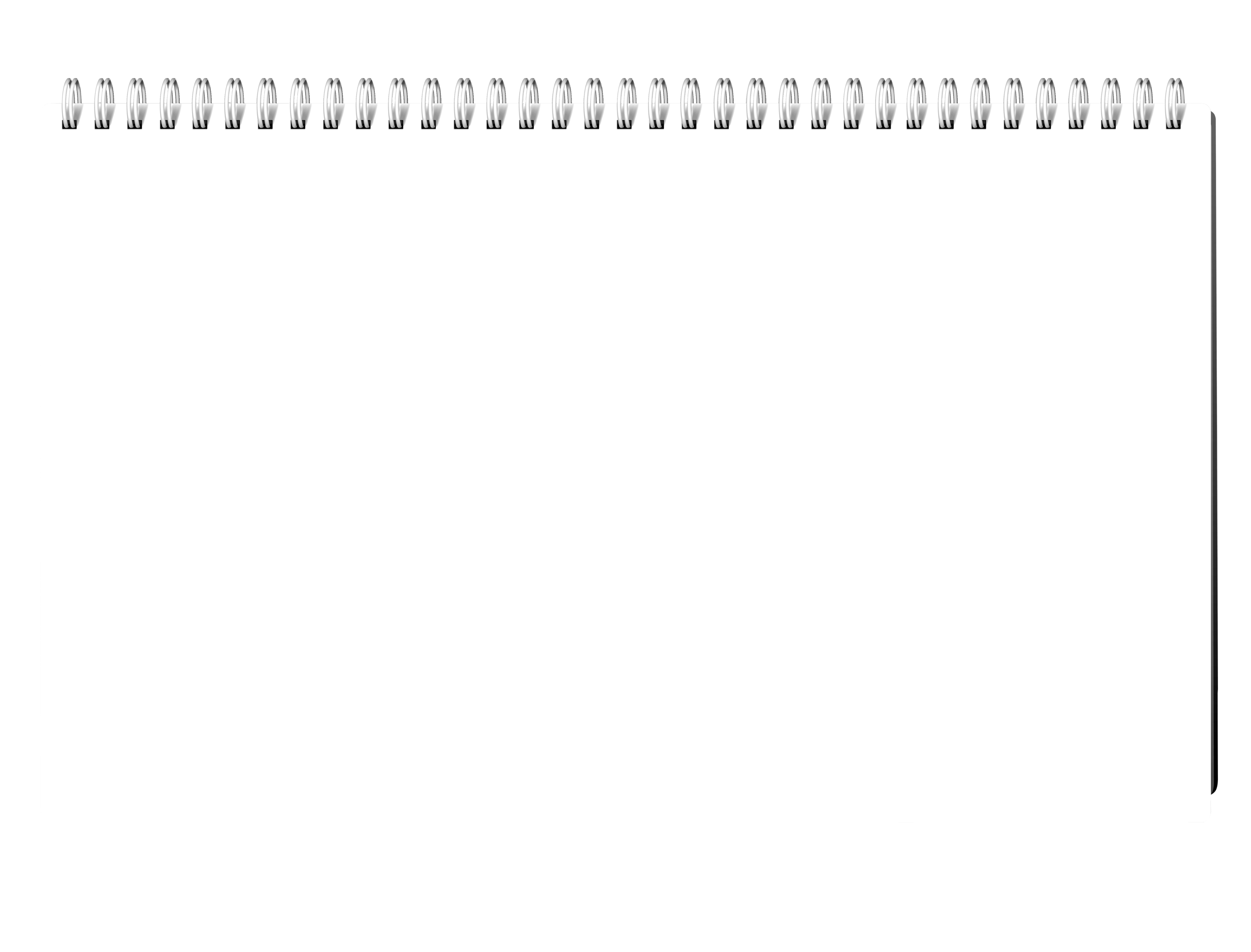 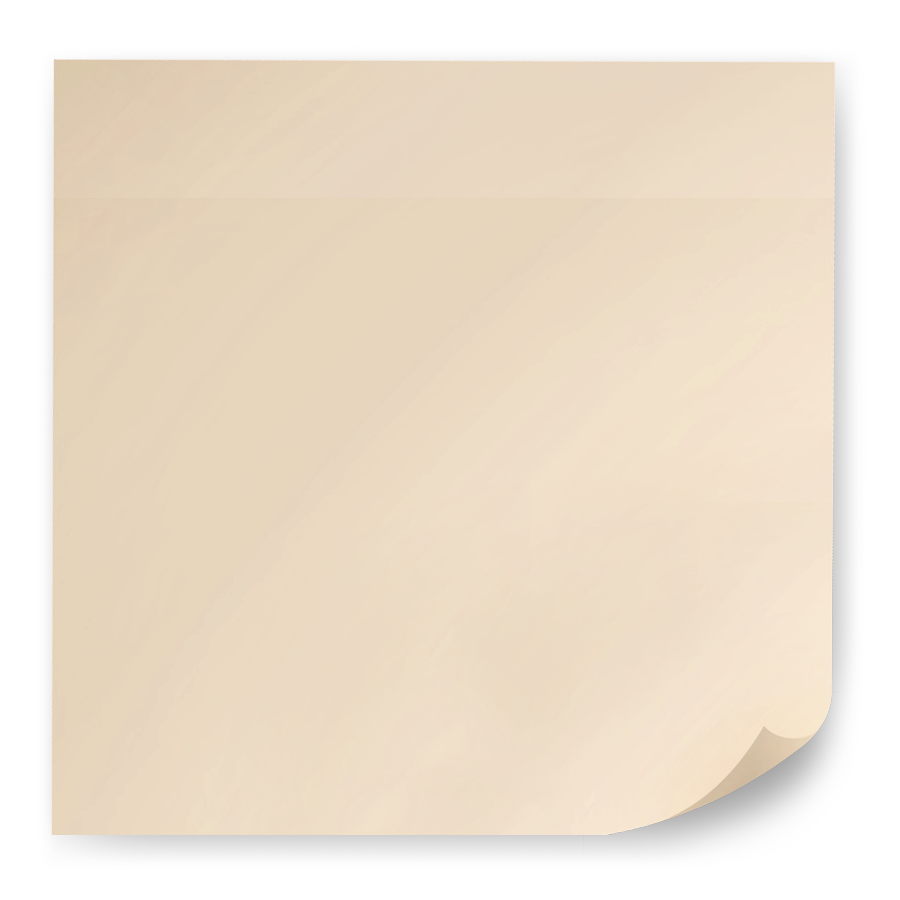 Monday
Tuesday
Wednesday
Thursday
Friday
Some of our food may    contain allergens. Please ask our chef for advice.
Freshly Baked 
Bread
Freshly Baked 
Bread
Freshly Baked 
Bread
Freshly Baked 
Bread
Freshly Baked 
Bread
Freshly baked bread
Beef burger & wedges
BBQ chicken & rice
Ham & Tomato Pizza with dices potato
Roast Chicken with Roasted Potatoes and Gravy
Fish Fingers served with Chips & 
Garden Peas or Beans
Menu choice 1
Menu choice 2
Jacket Potato with   Cheese and Beans
Pasta with 
Tomato and Herb Sauce
Jacket Potato with Cheese and Beans
Quorn Sausage with Roasted Potatoes and Gravy
Macaroni cheese with garlic bread
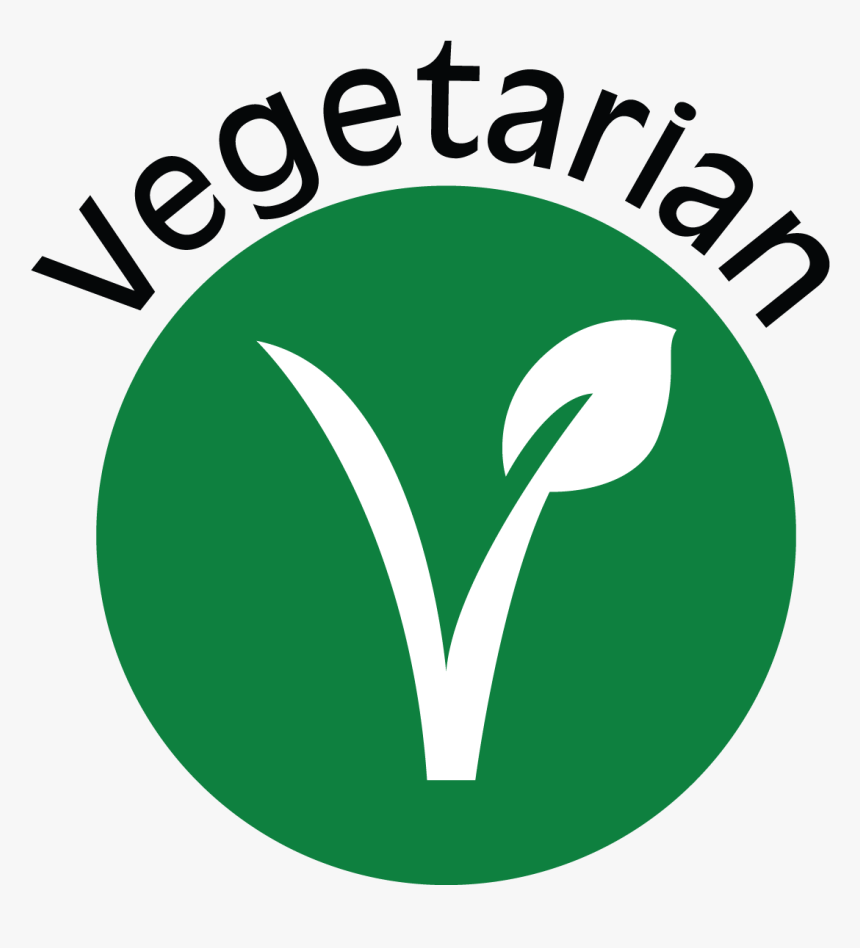 Vegetables
Vegetables
Vegetables
Vegetables
Vegetables
Desserts
Chocolate Crunch
Lemon Muffin
Jelly
Carrot Cake
Vanilla Cookie
Our mission is to make your lunchtime meal the highlight of your day.